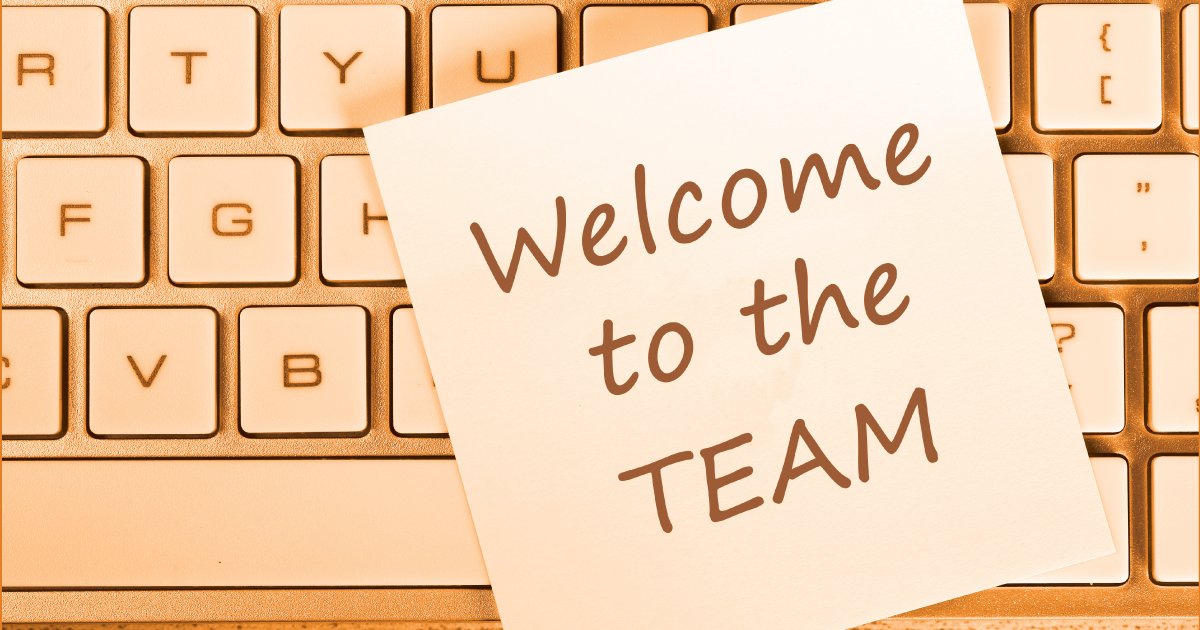 10 Days to Rockstar Sales Associates!
Before the 1st day!
Set your expectations
New Hire paperwork
Employee Handbook 
Tour script, fact sheets on equipment/products
Make a checklist of everything you plan to train on during the training period (have training and trainee initial next to everything they train on)
Day 1
Employee paperwork filled out
Policies and Procedures/Employee Handbook
*Both trainer and new employee go through together*
Dress Code
Shift arrival time
Technology agreement/confidentiality
Non-compete
Calling out
Schedule requests
Trainer gives employee complete tour of the salon
CLEANING

Send employee home with tour script and facts about equipment, let them know there will be a test at the end of the training period!
Day 2
Having employee shadow the trainer on computers (Basics of the computer system) 
Looking up clients, packages, inserting clients, etc
How to look up packages and tanning/purchase history
Continue cleaning of salon – all touch points (what does the client touch and SEE) 
Learning the basics of tanning (skin typing, how to recommend which bed based on their skin tone) 
How to operate equipment – make a cheat sheet (must know features of each bed) 
How to mix cleaning solution (if it is a concentrate, they will need to know the exact amount to mix, or else it will irritate skin) 
How to reset equipment/breakers…  if/when it is needed
Day 3
Packages and pricing
Membership options – why priced the way it is and who they would be good for
Forms
Remind them about the test at the end of the training period that will encompass all information learned**
Let the employee give a mock tour
Send the pricing structure home this day
Day 4
Review pricing structure and tour (explain the benefits of each pricing structure) 
Begin lotion basics (they need to know the basic categories of lotion… Accelerator, Bronzer, Tingle and why each is important to use) 
Have employee pick 3 lotions (high, medium & low)
Learn everything about these lotions
Continue learning items from days 1-3
Have employee give a full tour before the end of their shift
Day 5
Review how to properly greet a customer, strike conversations with clients
Appropriately ask open ended questions
Helping clean and do laundry
More computers and client paperwork
Employee gives tour
Explain two different packages
Of the 3 lotions they picked, learn everything there is to know about them
Send them home with the fact sheets of the products you carry
Day 6
**OPENING SHIFT**
Work on selling techniques and overcoming objections
Role playing, teach them how to sell based on the tanners that you see (pick people that come in on a daily basis, and use their account when role playing) 
Have a small quiz – multiple choice or fill in
Make it super basic (Simple questions, different between lotions, best memberships, different levels of beds) 
Have employee start doing things themselves without teaching 
Teach them spray tanning and products 
Promotions (Go over Daily/Monthly Sales, and the benefits of each)
Day 7
**CLOSING SHIFT**
Observe and make necessary corrections and adjustments
Have them run computers and check in clients
Observe interactions
Positive and negative feedback
Features and benefits of at least 2 lotions
Day 8
Product sales
Full role play with existing customers accounts 
As a trainer, have scenarios already made up (think of normal scenarios that you encounter on a daily basis) 
Full tour (Now if the time to give a full tour on their own, from start to finish, customize this tour based on what the “fake” customer is looking for/how they tan)
Enter new clients (teaching them how to start adding new clients to the system)
Day 9
Review opening and closing procedures
Troubleshooting and and all issues that may arise
Reviewing appropriate contacts
Maintenance log
Observe client interactions
Go over 3 lotions employee picked
Mini quiz before the big test!!
Last Day of Training!!
Exit training interview
Make a list of everything that was learned
Have them rate themselves – anything below 5 review again (1-5 how comfortable they are with every aspect in the training process throughout the past days of training) 
They will fill out how comfortable they are so we have an opportunity to go over what we need to focus more on! 
Training review quiz! This will be tougher, have harder questions. 
Mirror and observe them this shift (let them do everything…. Check in guests, clean beds, answer phones, give tours) 
Opening or closing shift on their final day! (Let them open or close everything on their OWN)
Overview
Give realistic expectations for review & commission
Check in on them during their “first” shift
Make it fun!
Prizes